СТАН 
СУПРОВОДЖЕННЯ СУДОВИХ СПРАВ
 ПОДАТКОВИМИ ОРГАНАМИ

станом на 01.06.2021 року
0
Кількість справ, що знаходилась на розгляді у судах (у розрізі позивачів)станом на 01.06.2021
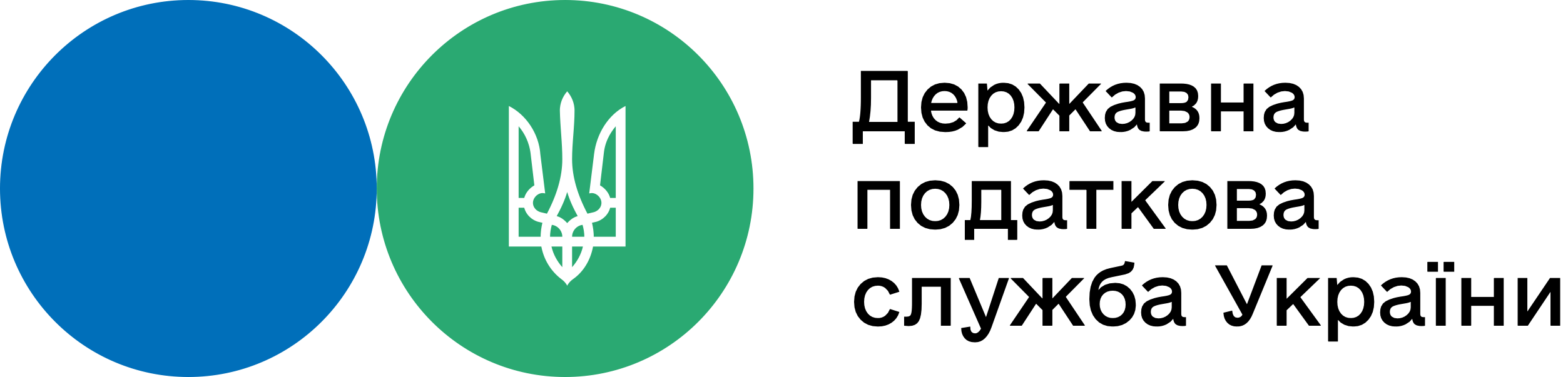 На розгляді у судах перебувало 57,6 тис справ на суму 249,2 млрд грн (у т.ч., справи 2021 року – 8,9 тис справ на 14,3 млрд грн) (15,4% від кількості справ та 5,7% від їх загальної суми).
Кількість справ
Сума по справах (млрд грн)
1
Динаміка кількості справ, 
що знаходились  на розгляді в судах, 
за участю податкових органів
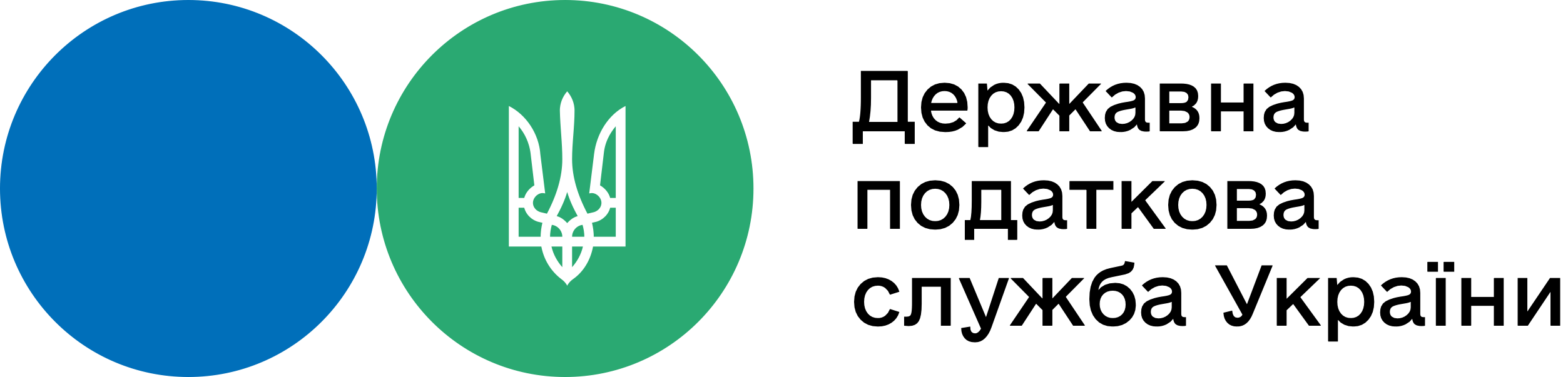 По кількості справ (тис)
По сумі справ (млрд грн)
-30,6%
-25,4тис. справ
-22,1%
-70,9  млрд грн
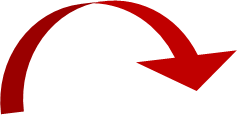 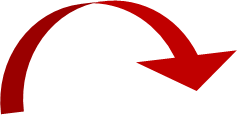 -28,3%

-22,7 тис. справ
-15,5%

-45,9 млрд грн
5 міс
2021
5 міс
2020
5 міс
2021
5 міс
2019
5 міс
2019
5 міс
2020
2
Результати розгляду справ станом на 01.05.2021
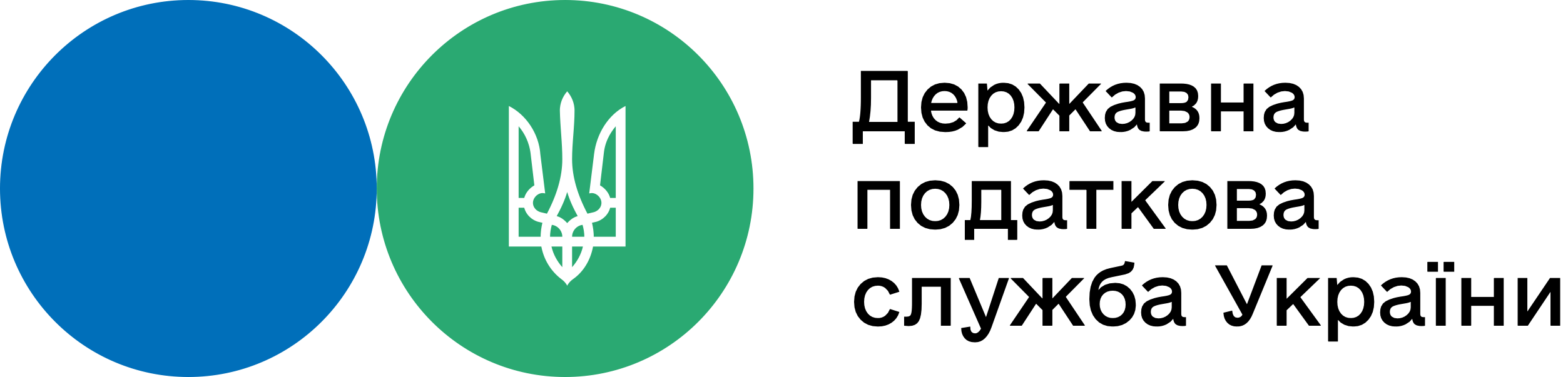 Розглянуто 11,5 тис справ на суму 49,6  млрд грн, з них: 
на користь податкових органів  –  7,4 тис справ (у т.ч. немайнові спори) на суму 39,4 млрд грн;
на користь платників –   4,1 тис справ на 10,2 млрд грн.
Закінчено провадження (винесено остаточні рішення) по 5,2 тис справ на 12,2 млрд грн, з них на користь:

податкових органів – 3,5 тис справ на суму 10,76 млрд грн (або 67,7% від кількості справ, по яких закінчено провадження та 88,2% від їх суми) ;

платників – 1,7 тис справ на суму                1,45 млрд грн (або 32,3% від кількості справ, по яких закінчено провадження та 11,8% від їх суми).
Справи на користь податкових органів
Справи на користь платників
3
Результати розгляду справ за позовами податкових органів станомна 01.06.2021
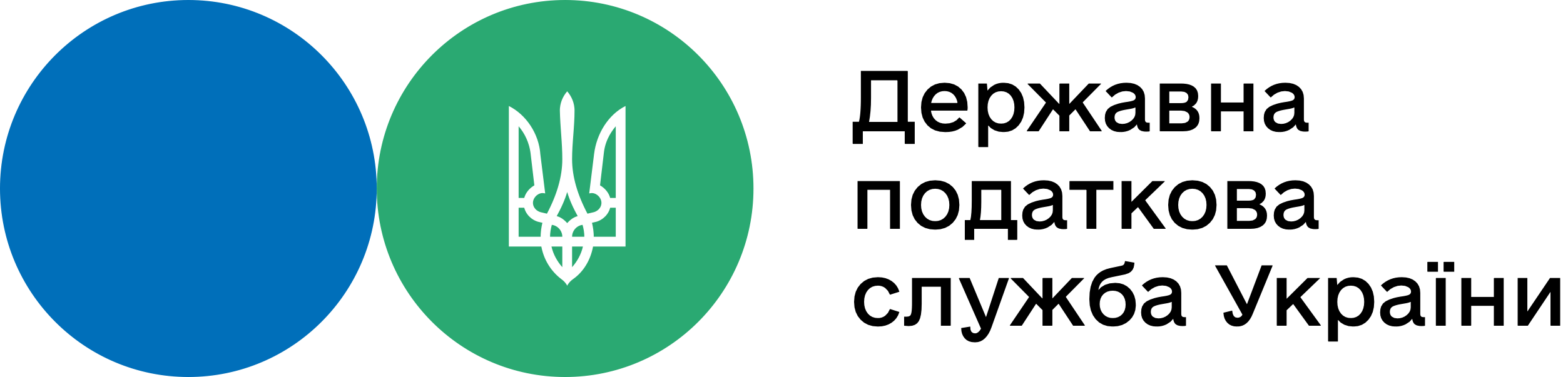 4
Результати розгляду справ за позовами платниківстаном на 01.05.2021
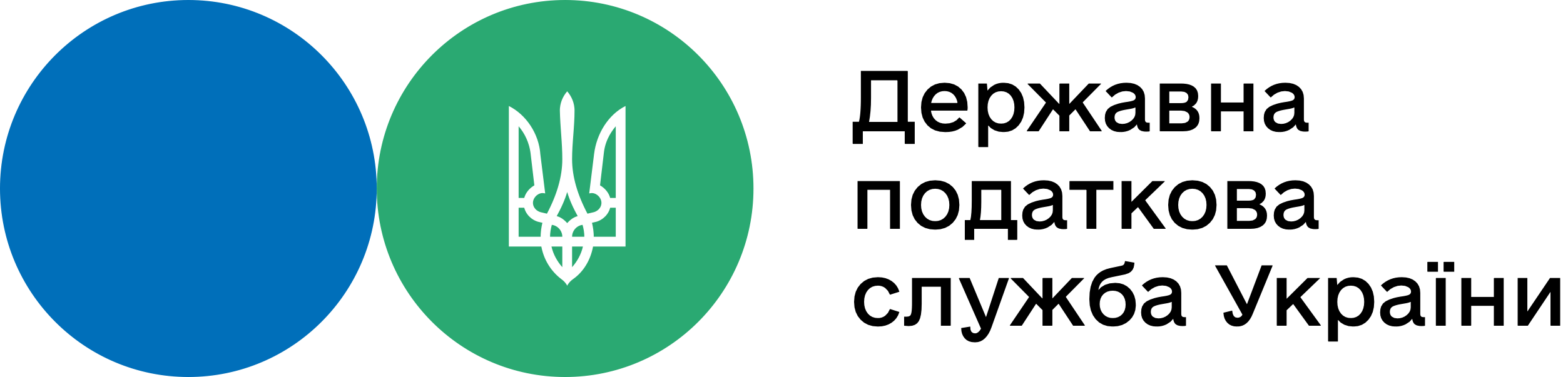 +317,4%
5